e-ScienceTalk – WP2
André-Pierre Olivier - WP2 Leader, APO
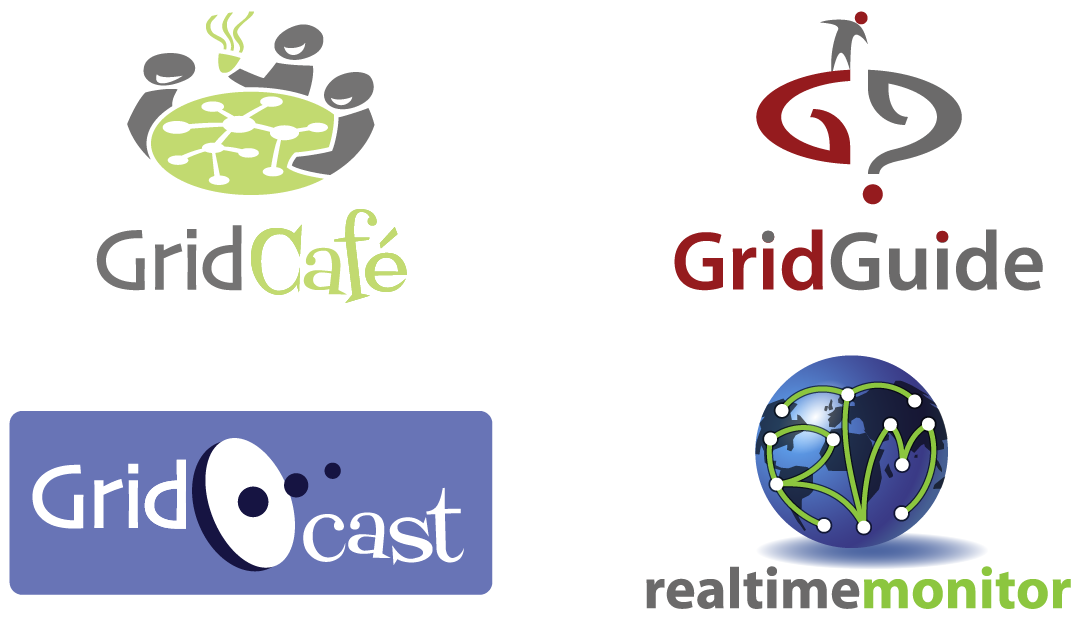 WP2 Overview
4 Beneficiaries
72 PMs
2.2 FTEs
Task 2.1 GridCafé (APO and CERN)

Task 2.2 Real Time Monitor and GridGuide (Imperial with APO, CERN and QMUL)

Task 2.3 GridCast (QMUL with APO and CERN)
PY1 Review, 8 Nov 2011
2
WP2 Objectives
Keep the GridCafé at the cutting edge of grid and e-Science dissemination byrefreshing the look and feel and keeping it constantly updated with new material,expanding the content to cover other forms of computing.

Explore interactive environments and new web tools to ensure that GridCafé andGridCast have impact on their audiences and are easy to use.

Update the GridCast website and expand the marketing of the GridCast site tothe grid and e-Infrastructure community and beyond.

Expand the GridGuide to cover more sites, improve its impact and develop further interactive functionality between the GridGuide and the Real Time Monitor.

Explore the continuation of the BELIEF Digital Library and support thee-concertation meetings.
PY1 Review, 8 Nov 2011
3
Web statistics
e-ScienceTalk
Grid Café
Grid Guide
Grid Cast
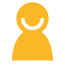 2810
150,588
2040
12,574
Visits
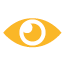 1339
16228
1549
8293
Unique visitors
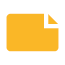 4850
166212
2685
20,373
Pages viewed
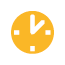 00:01:30
00:01:27 *
00:00:57
00:02:23
Time of visit
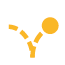 Bounce rate
72%
72% *
79%
73%
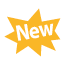 76% *
2% **
48%
75%
65%
New visits
.org
**  CERN
PY1 Review, 8 Nov 2011
4
WP2 Major achievements
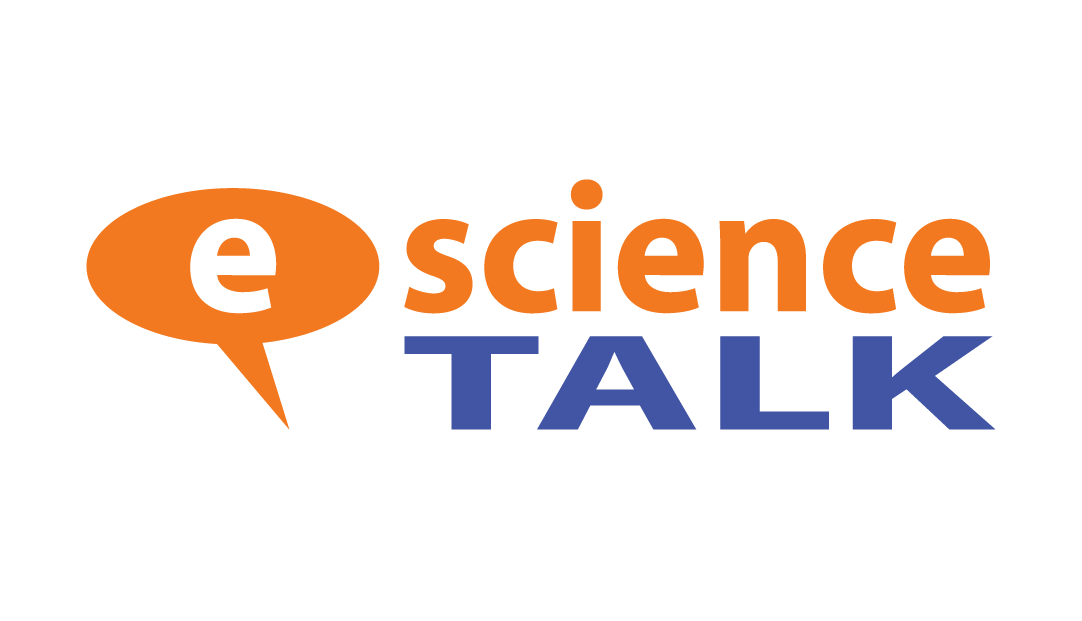 PY1 Review, 8 Nov 2011
5
e-ScienceTalk
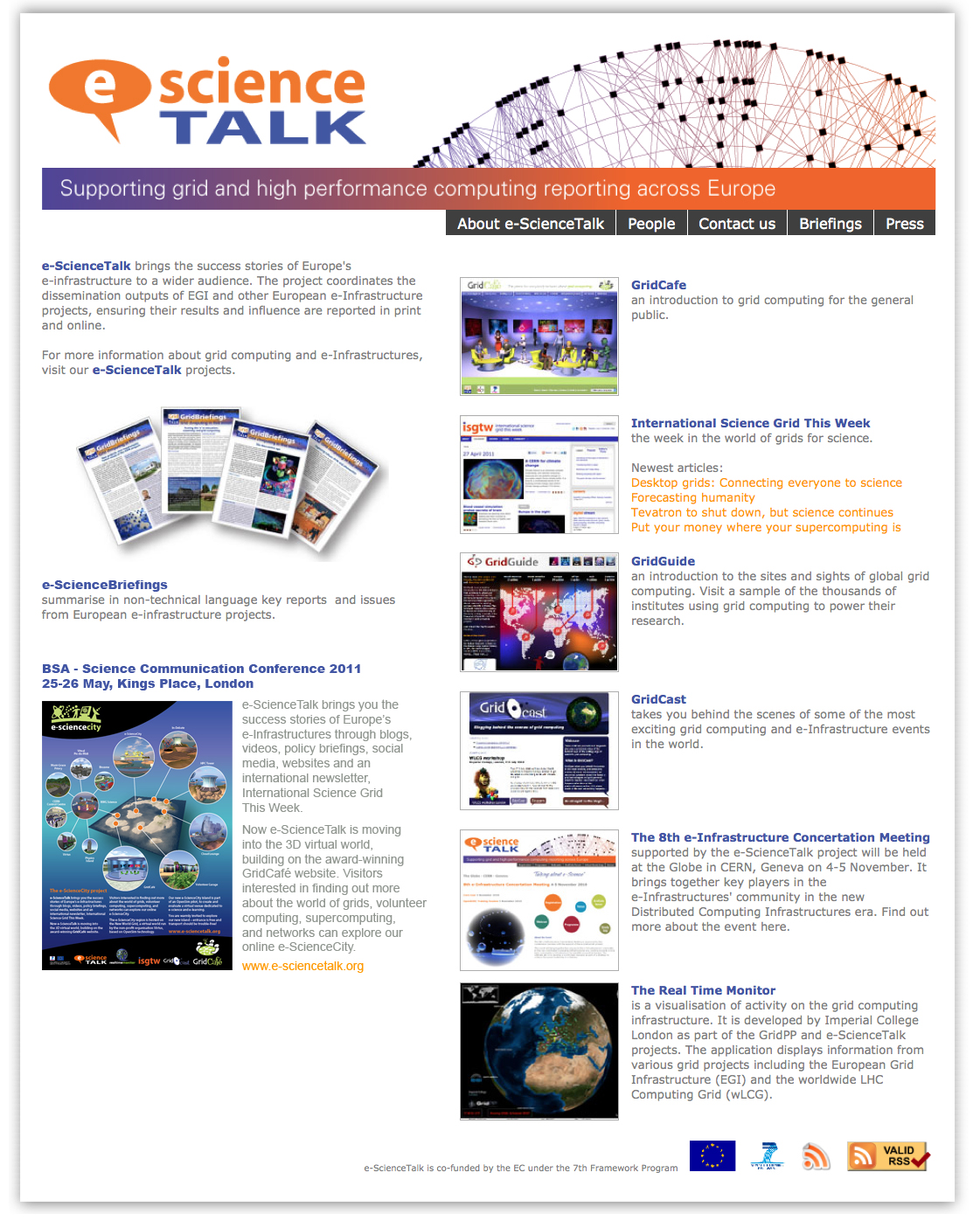 e-ScienceTalk  website

e-ScienceTalk is the project website;
it is designed to be a simple-to-use portal,
guiding people to our different websites.

It also gives visitors access to a lot of the project's material such as e-ScienceBriefings (in PDF and HTML versions), posters, leaflets, and other documents we have produced during this first year.
PY1 Review, 8 Nov 2011
6
e-ScienceTalk
What has been done?

Creation of the website (original design, html construction)

Creation of a simple administration in order to quickly update e-science briefings

Continuously updating content (events, e-science briefings, documents, etc…)

Created an event website for the 8th e-Infrastructure Concertation meeting
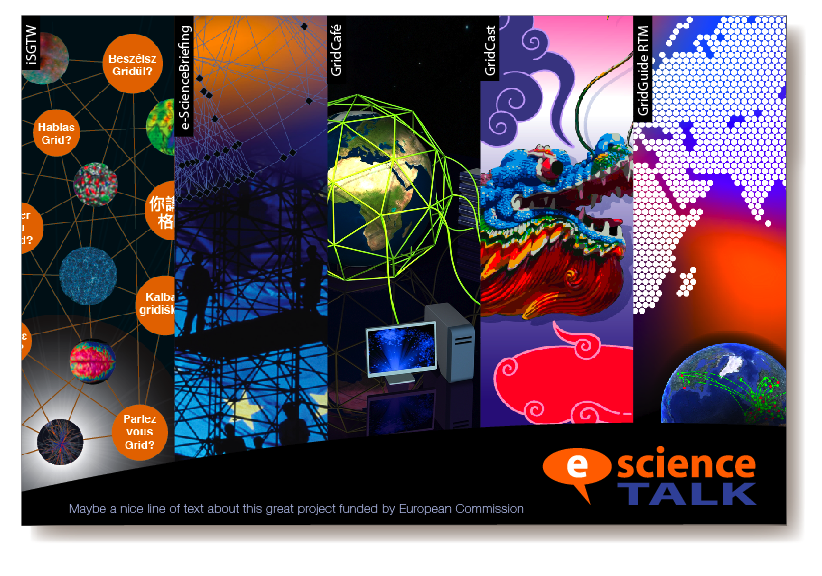 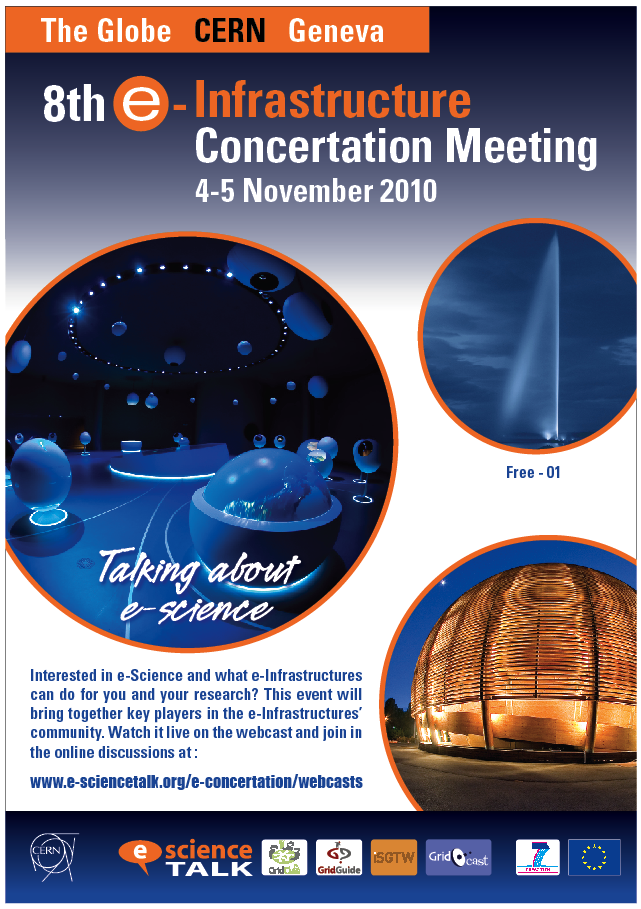 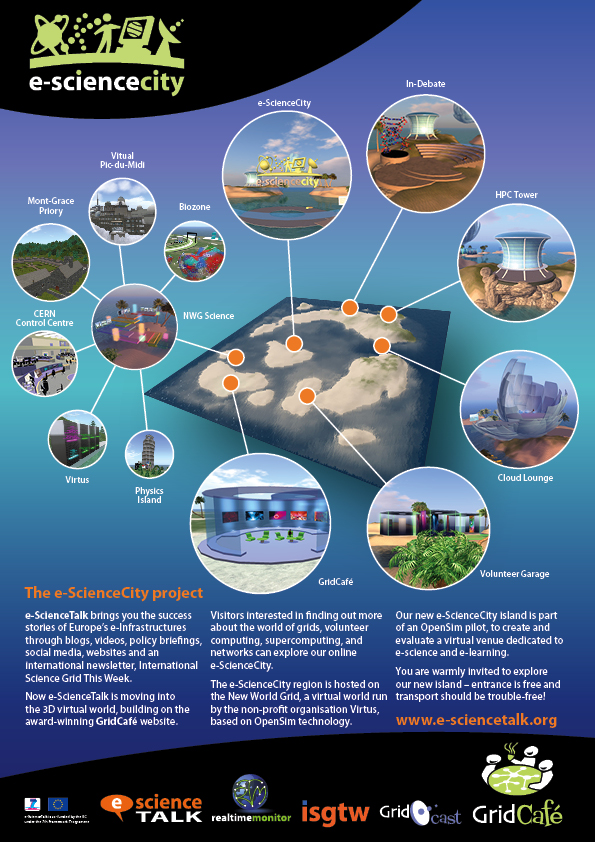 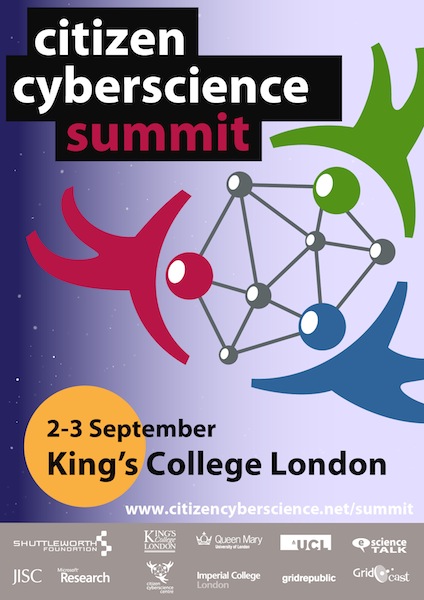 PY1 Review, 8 Nov 2011
7
WP2 Major achievements
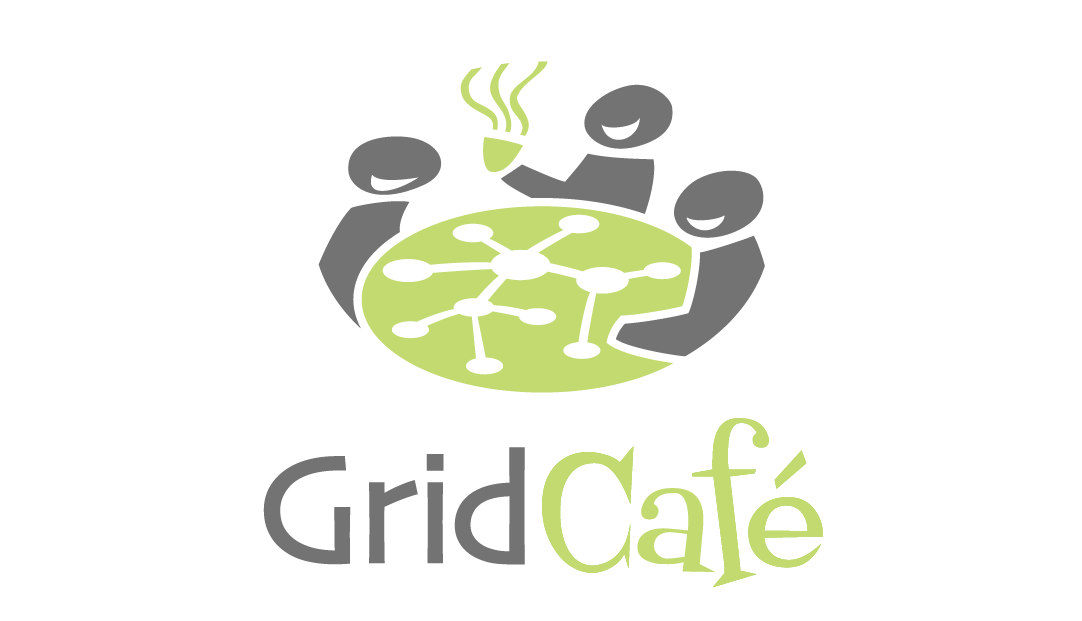 PY1 Review, 8 Nov 2011
8
The background
The GridCafé website (www.gridcafe.org) was produced by CERN in 2003 with the aim of explaining to non-experts “what the grid is and what it could soon be”.
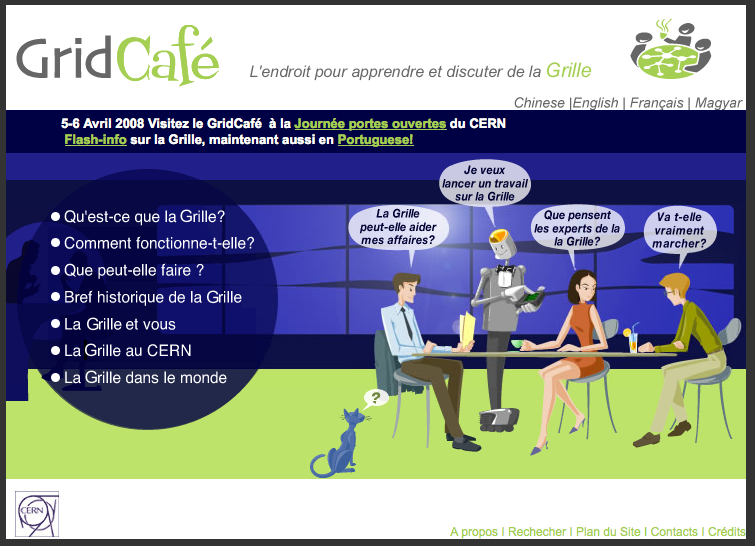 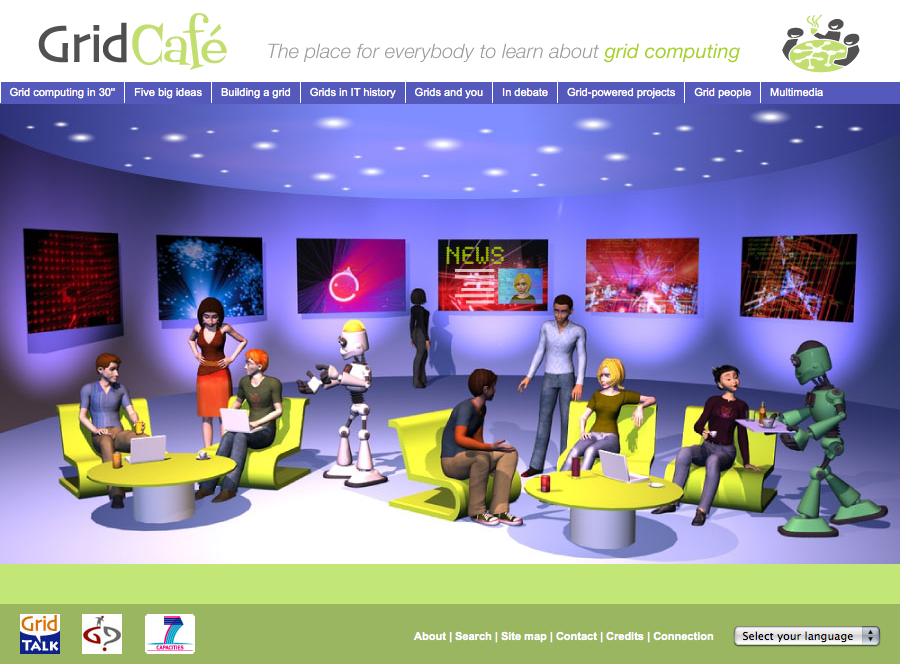 GridTalk redesigned the GridCafé website, keeping the friendly and welcoming feel of the original but introducing 3-D elements, new characters and a new navigation system to ensure easy access to all the site’s pages. The project also developed a new administrative system, and revised the site's content to include a policy section entitled ‘In debate’ and a selection of tutorial videos from EGEE explaining how to use the grid.
PY1 Review, 8 Nov 2011
9
GridCafé update
The  e-ScienceTalk project has continued to develop the website in the same spirit, with updated content, as well as new translations in  Russian complete with Cyrillic support.

What has been done?
The GridCafé content has been updated(grid projects list, minor changes)
The administration has been updated(bug corrections)
The CMS has been upgraded:Cyrillic alphabet is now supported
The Russian language has been added.
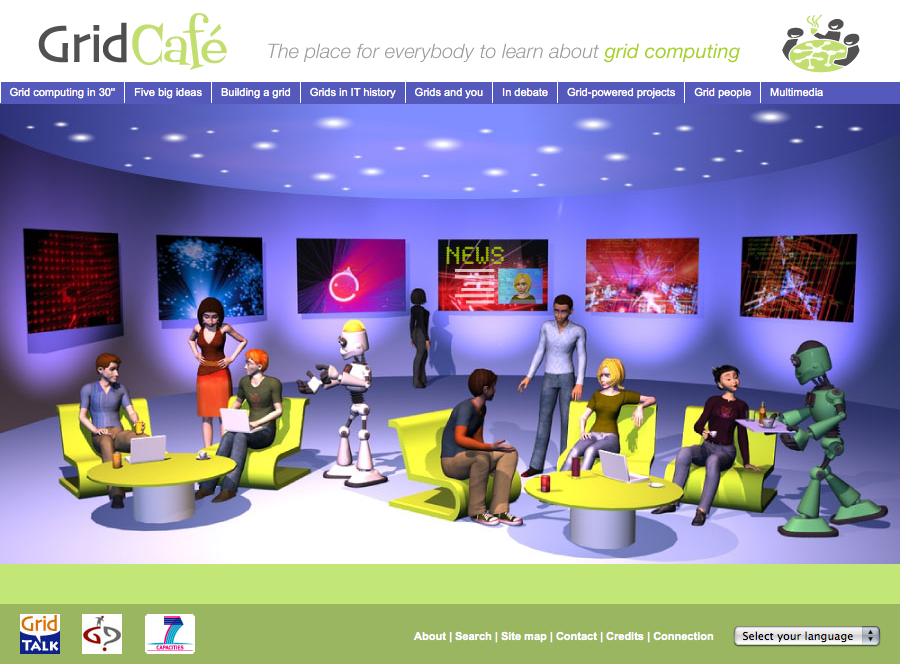 PY1 Review, 8 Nov 2011
10
e-ScienceCity concept
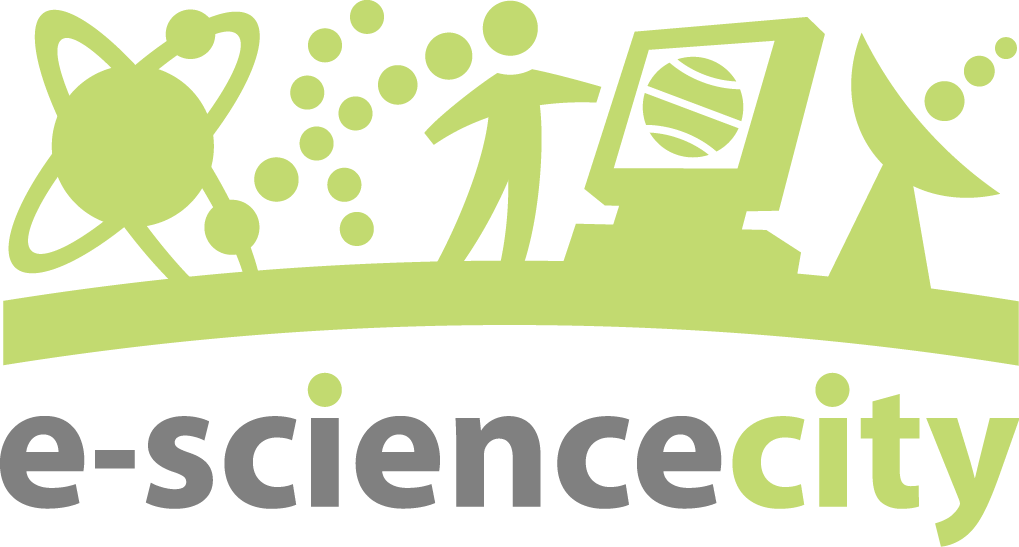 e-ScienceCity will be the place to learn all about grids, volunteer computing, supercomputing, and networks. e-ScienceCity aims to bring all e-ScienceTalk products together in one place. 

e-ScienceCity is constructed like a virtual town, with sections dedicated to different areas of e-science; it will also be available to navigate through a 3D virtual world hosted by New World Grid.

e-ScienceCity was launched in September, and will be updated during the remainder of the project as we continue to create new content and sections to populate the site.
PY1 Review, 8 Nov 2011
11
e-ScienceCity website
What has been done?

Creation of a new concept of website:design and technology
New ways to navigate through thewebsite, which is a literally an e-sciencecity, with several major sections
Hybrid technology: unique dynamic menuwith static html content, in order to:
Simply update content with standardtools
Avoid technology problems like the useof Cyrillic alphabet
Simple maintenance for the future
Addition of the Cloud Lounge websitelaunched in September (Y2) but thebulk of the work done in Y1.
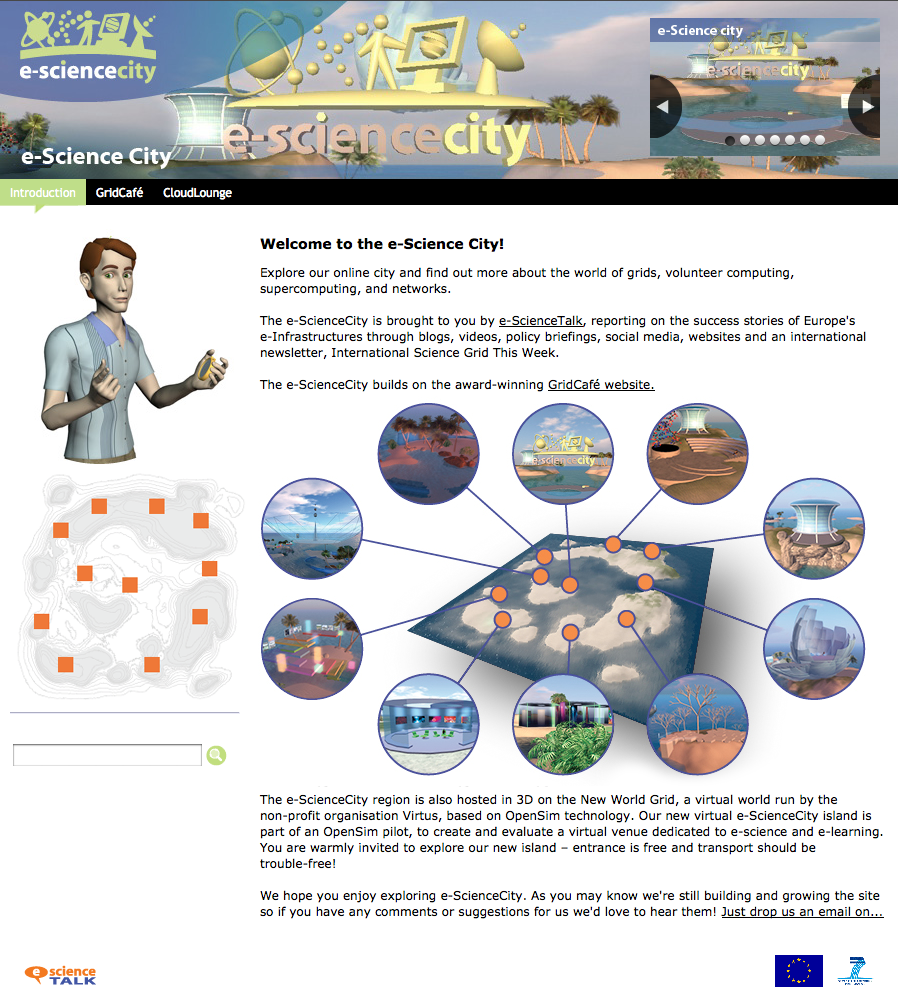 PY1 Review, 8 Nov 2011
12
e-ScienceCity website
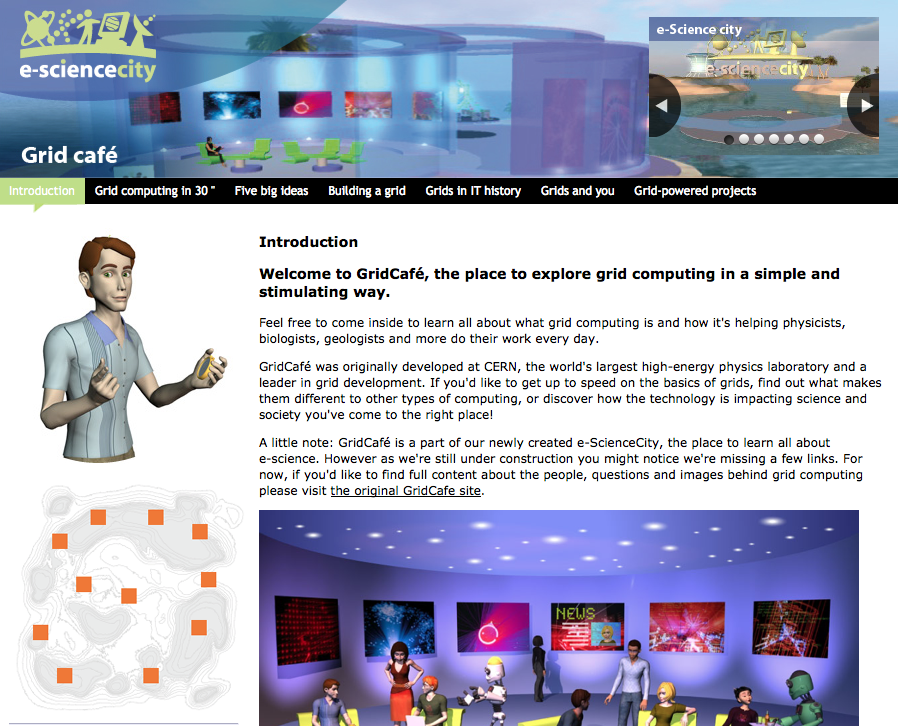 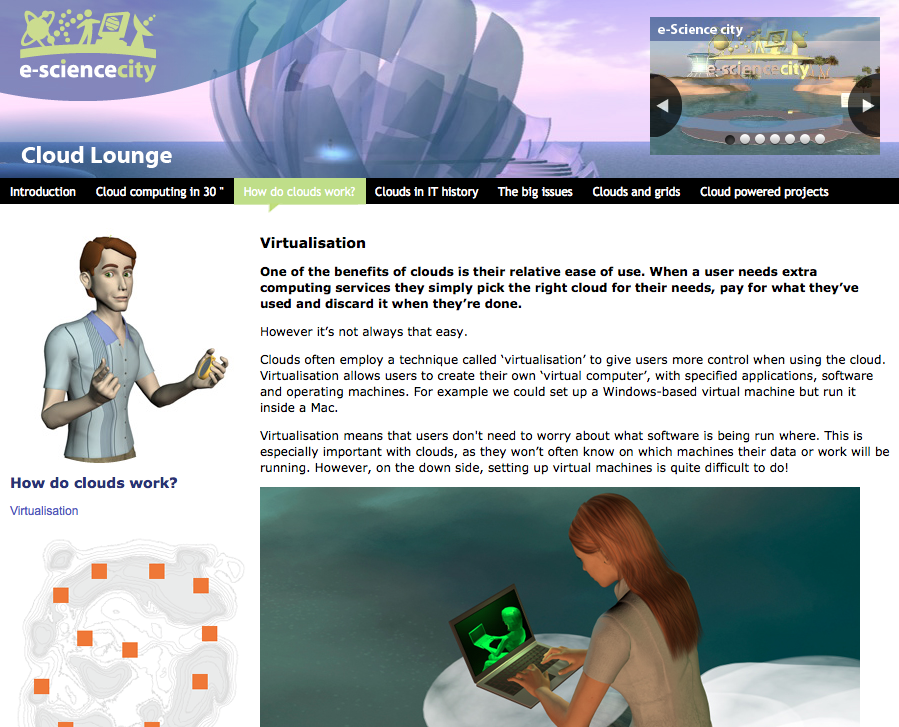 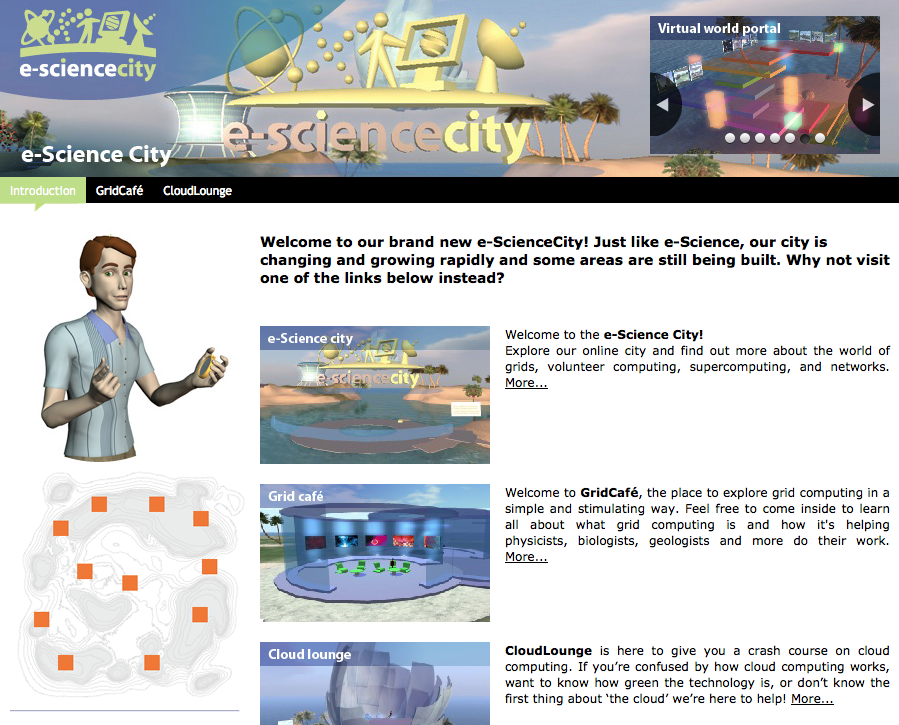 New version of
GridCafé
The new
Cloud Lounge area
A presentation of
future areas planned
PY1 Review, 8 Nov 2011
13
Virtual e-ScienceCity
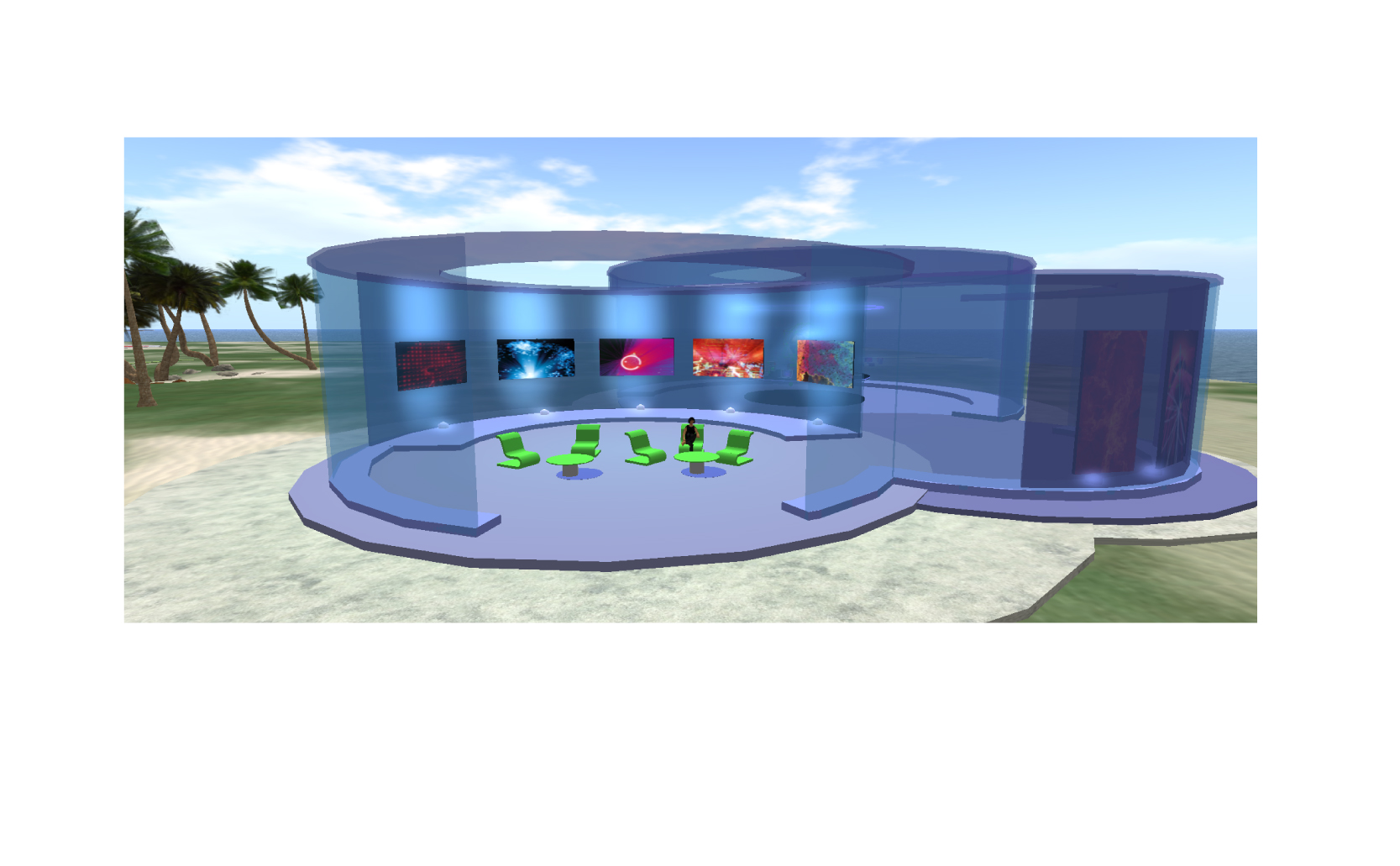 General view of the virtual e-ScienceCity
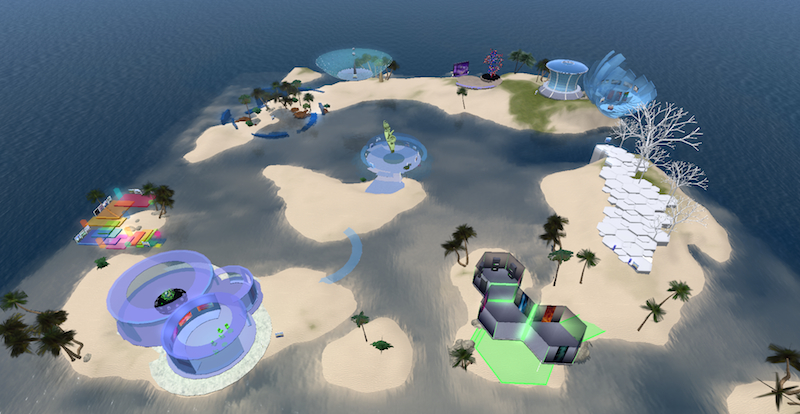 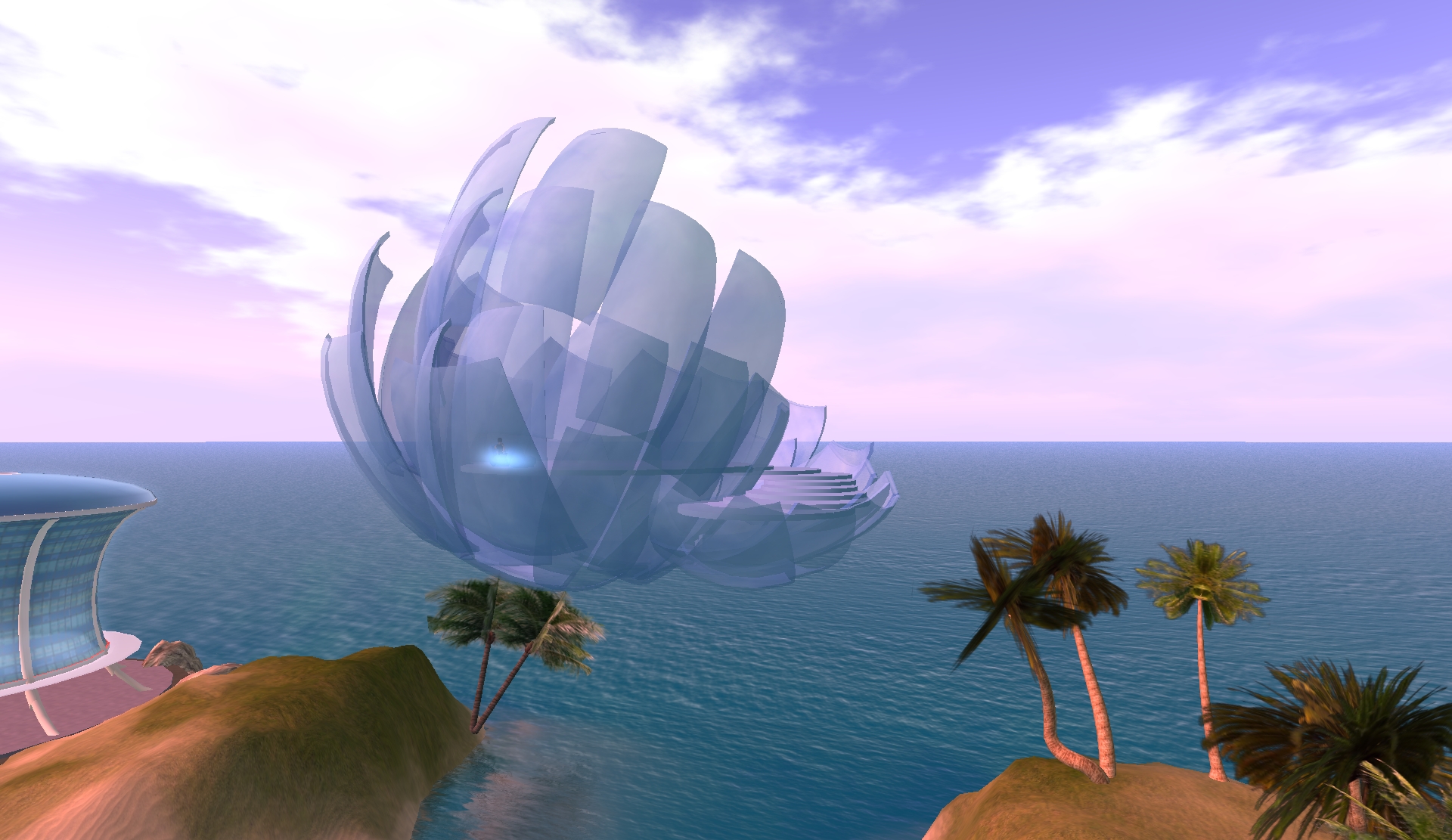 PY1 Review, 8 Nov 2011
14
Science in New World Grid
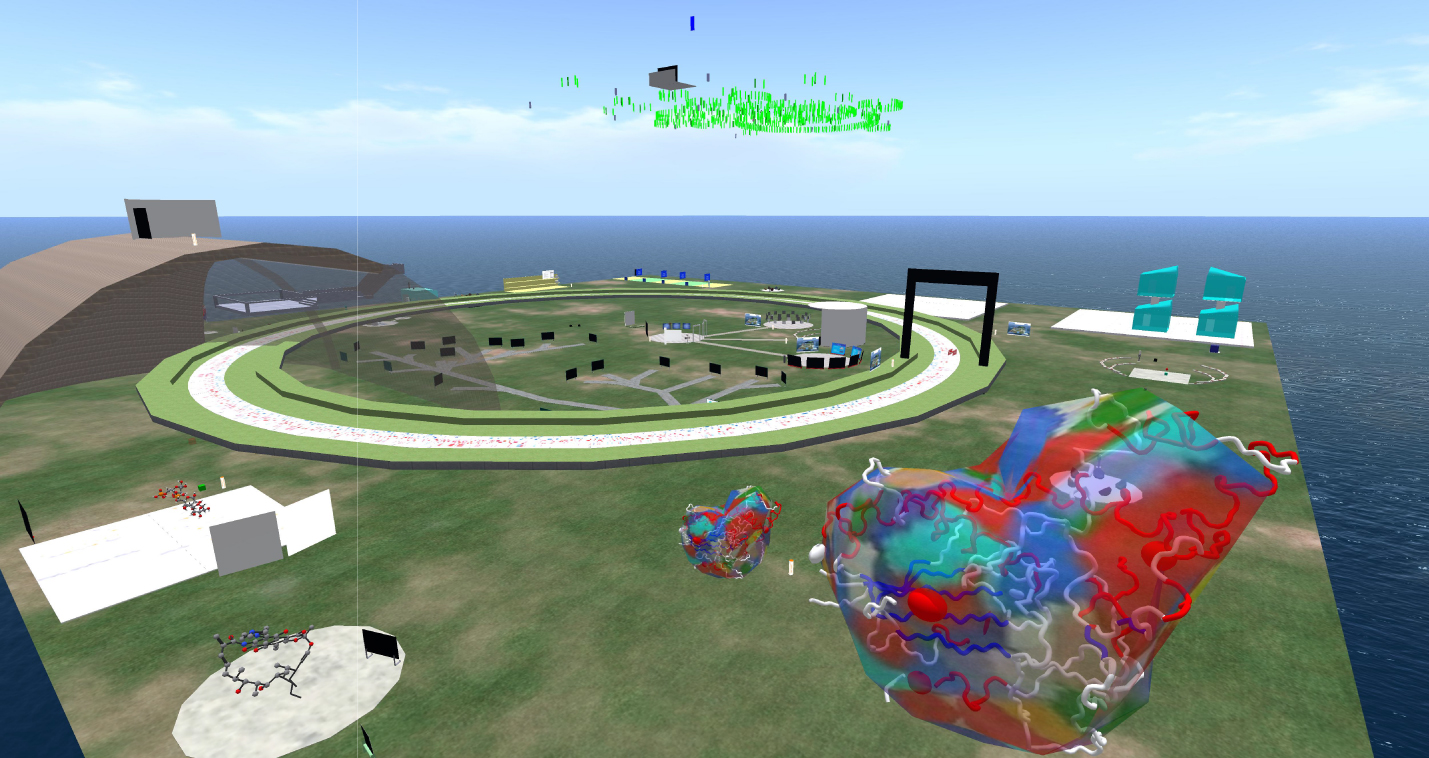 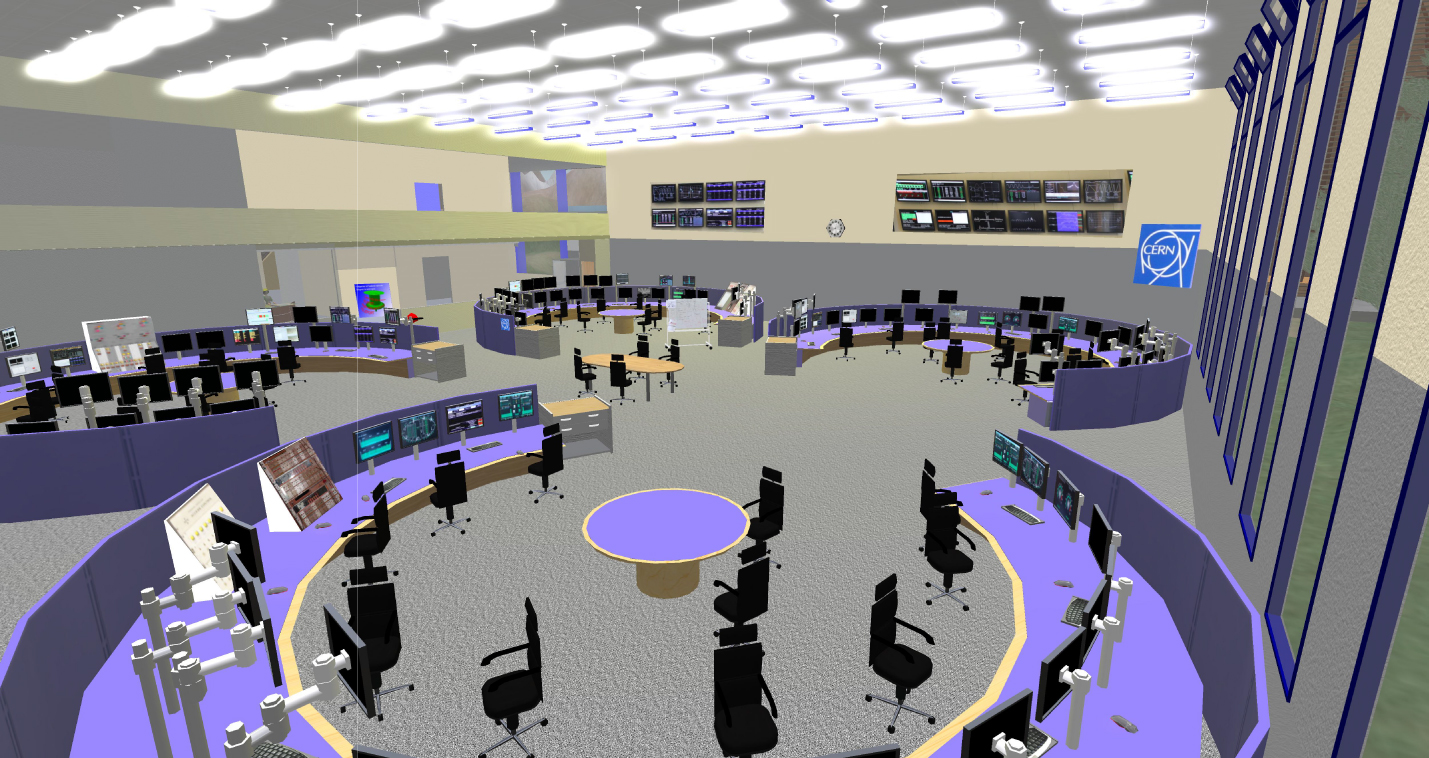 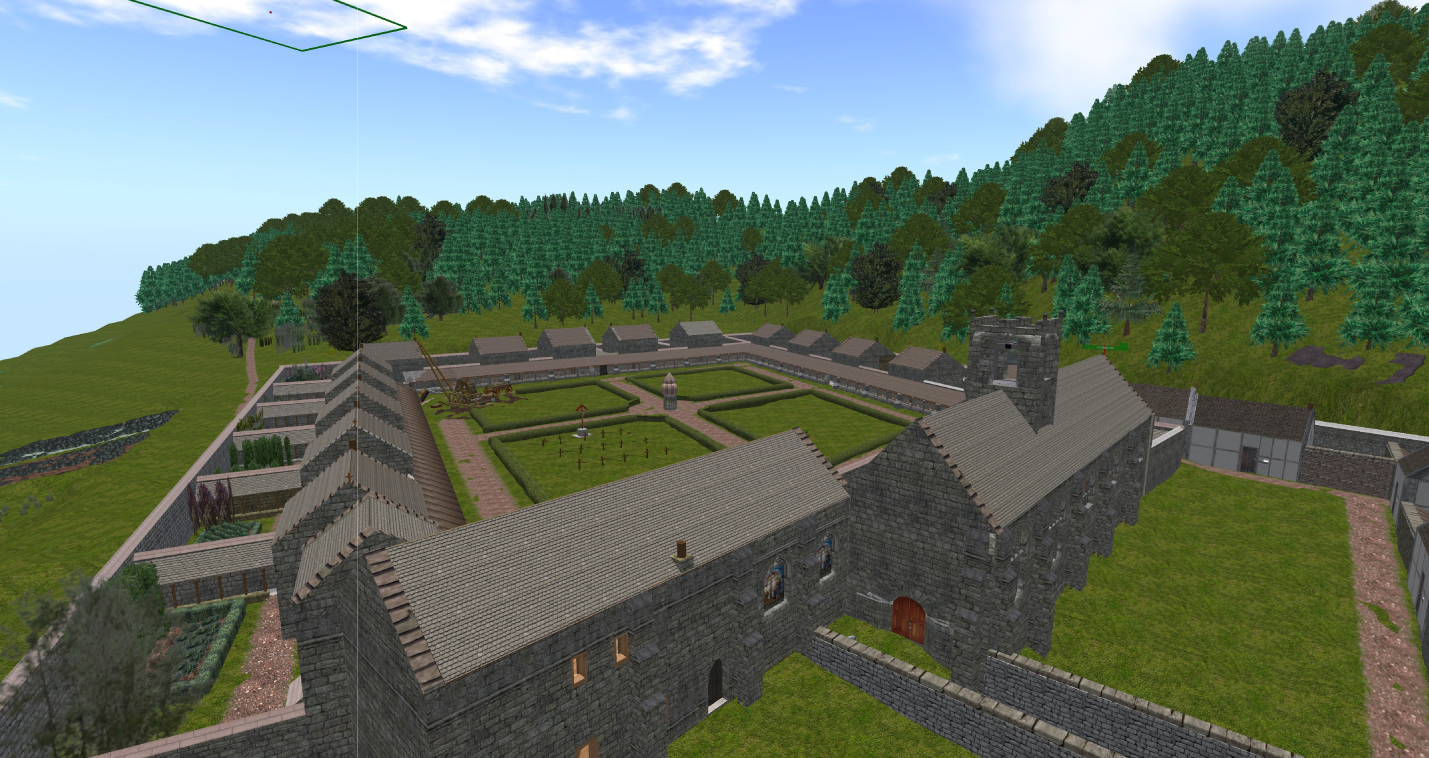 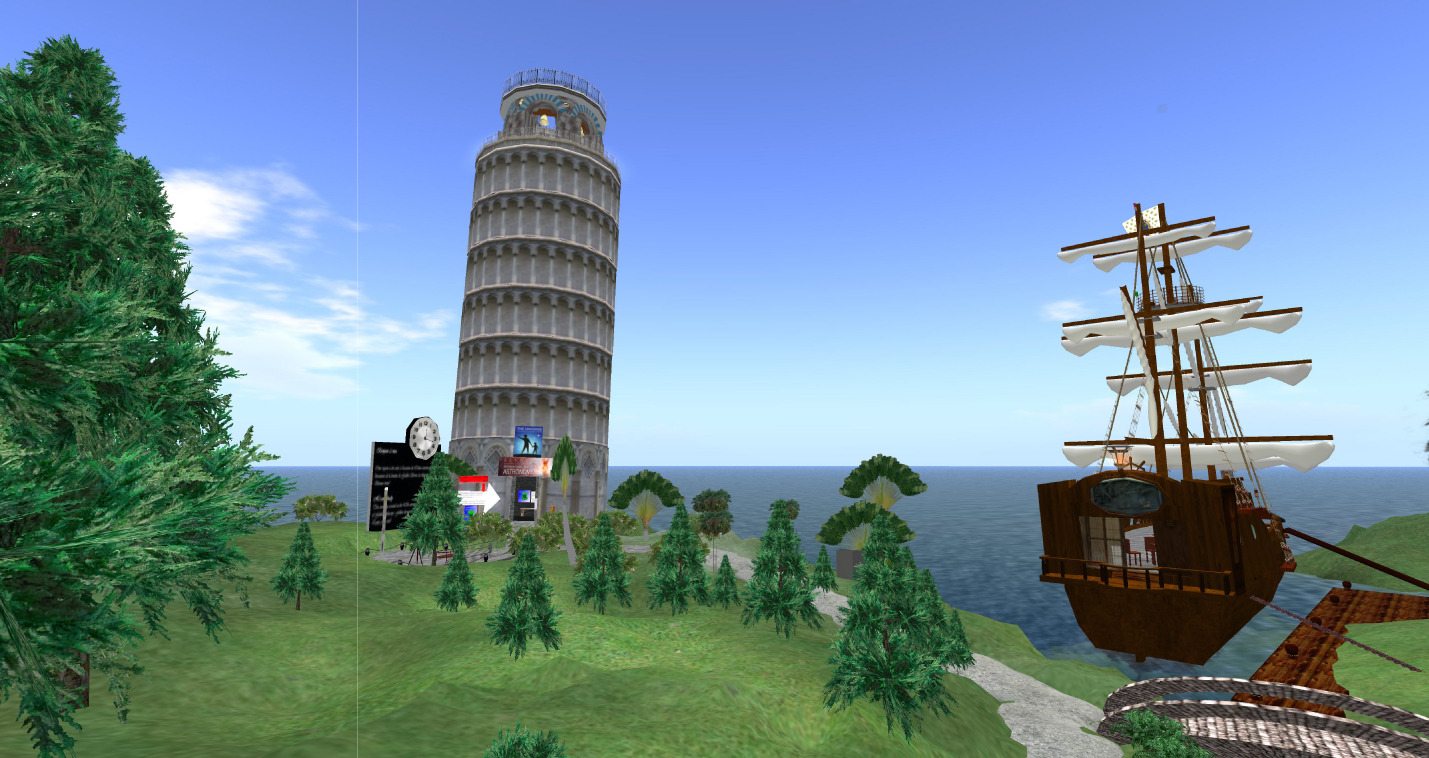 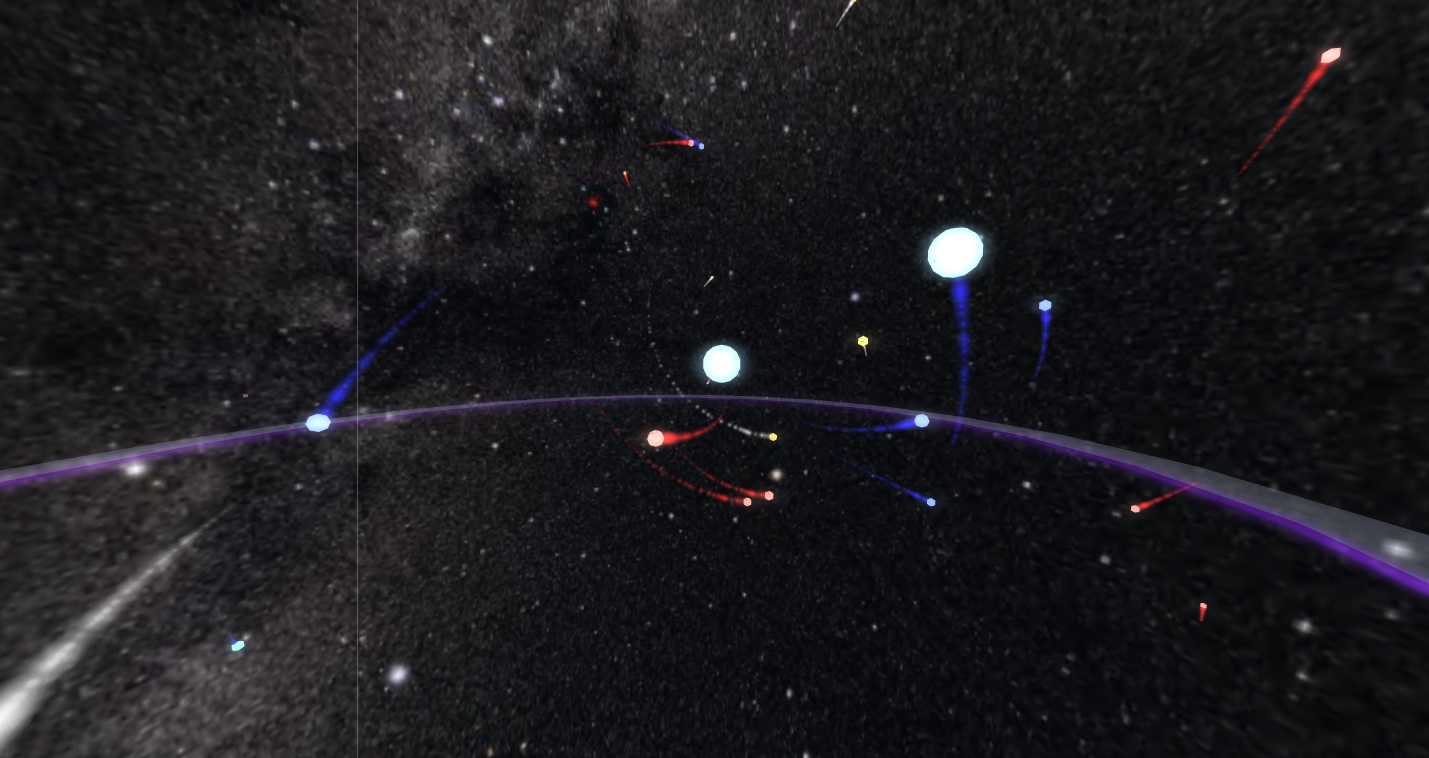 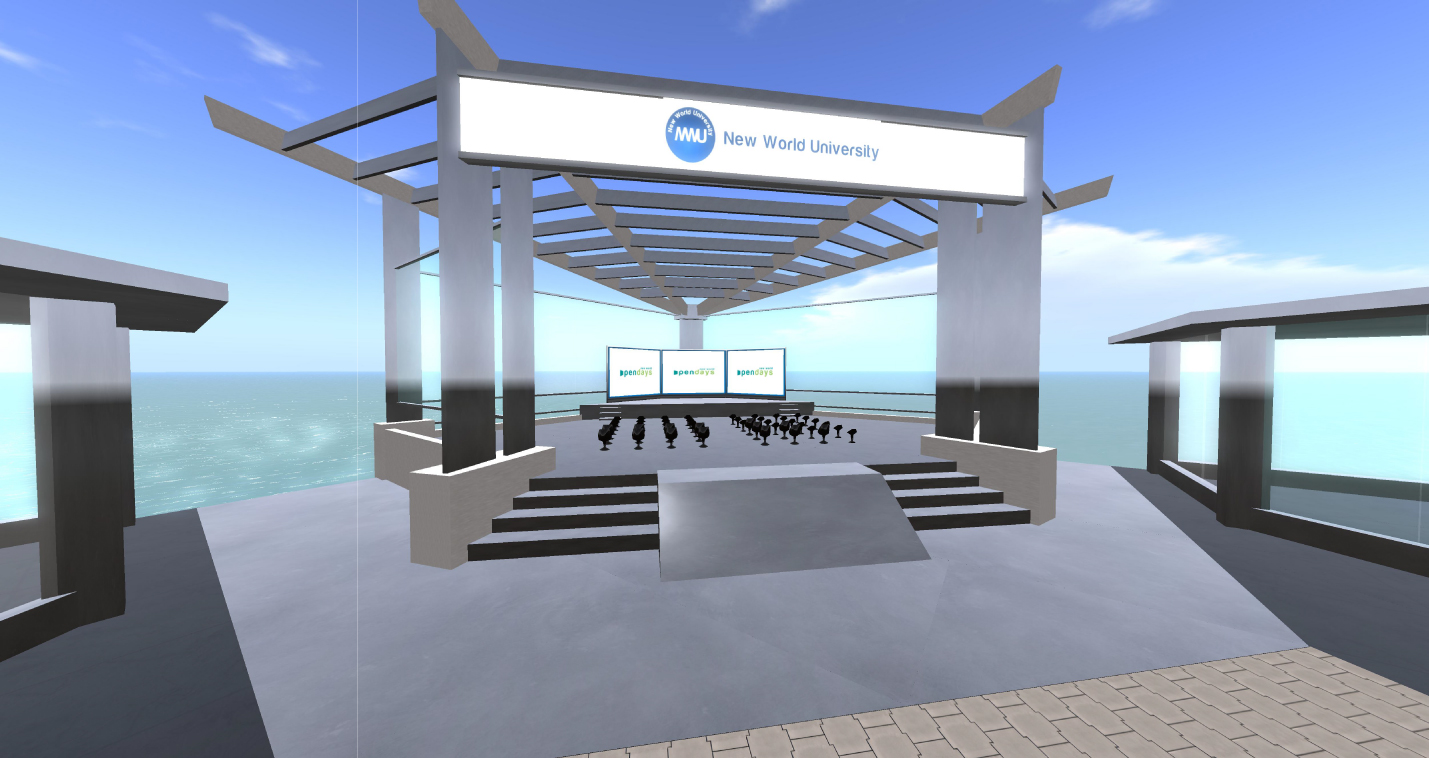 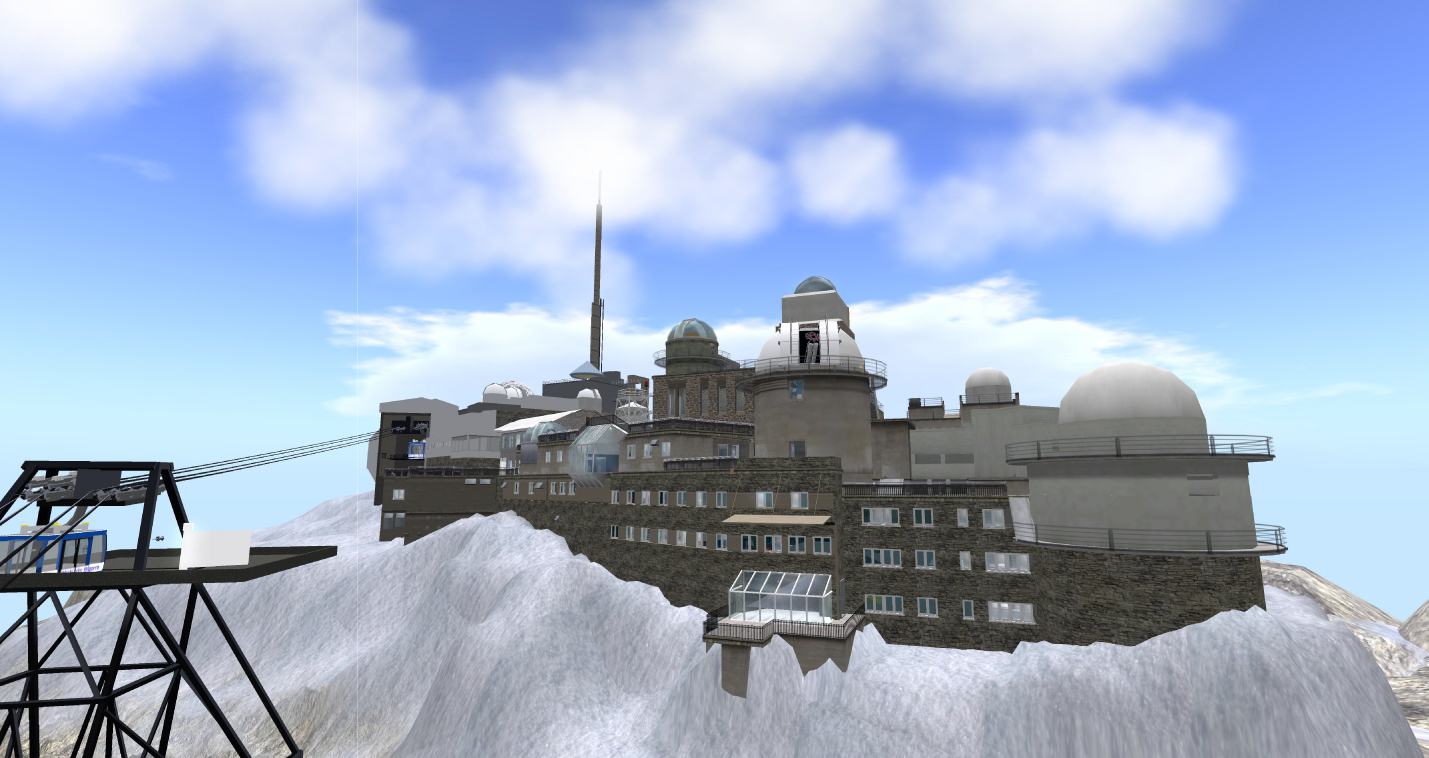 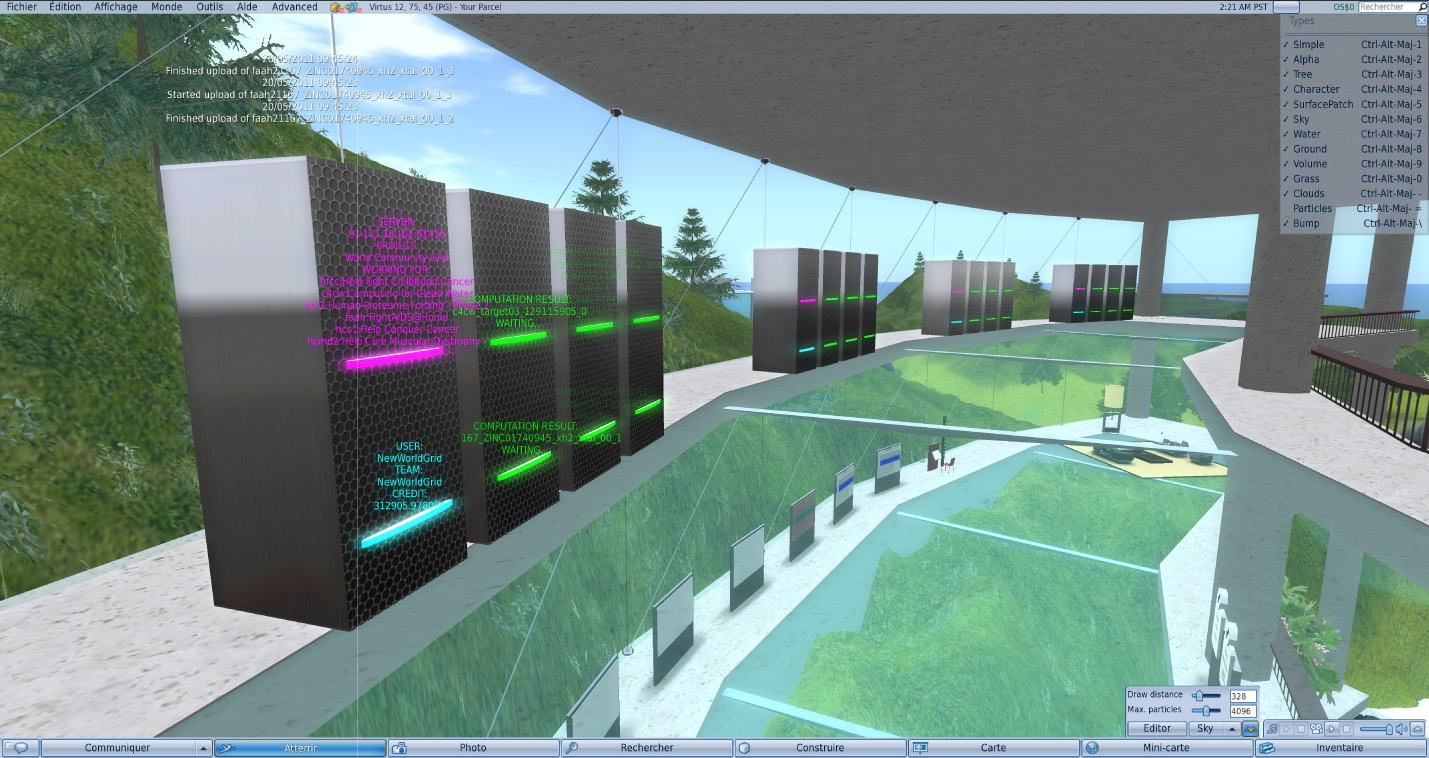 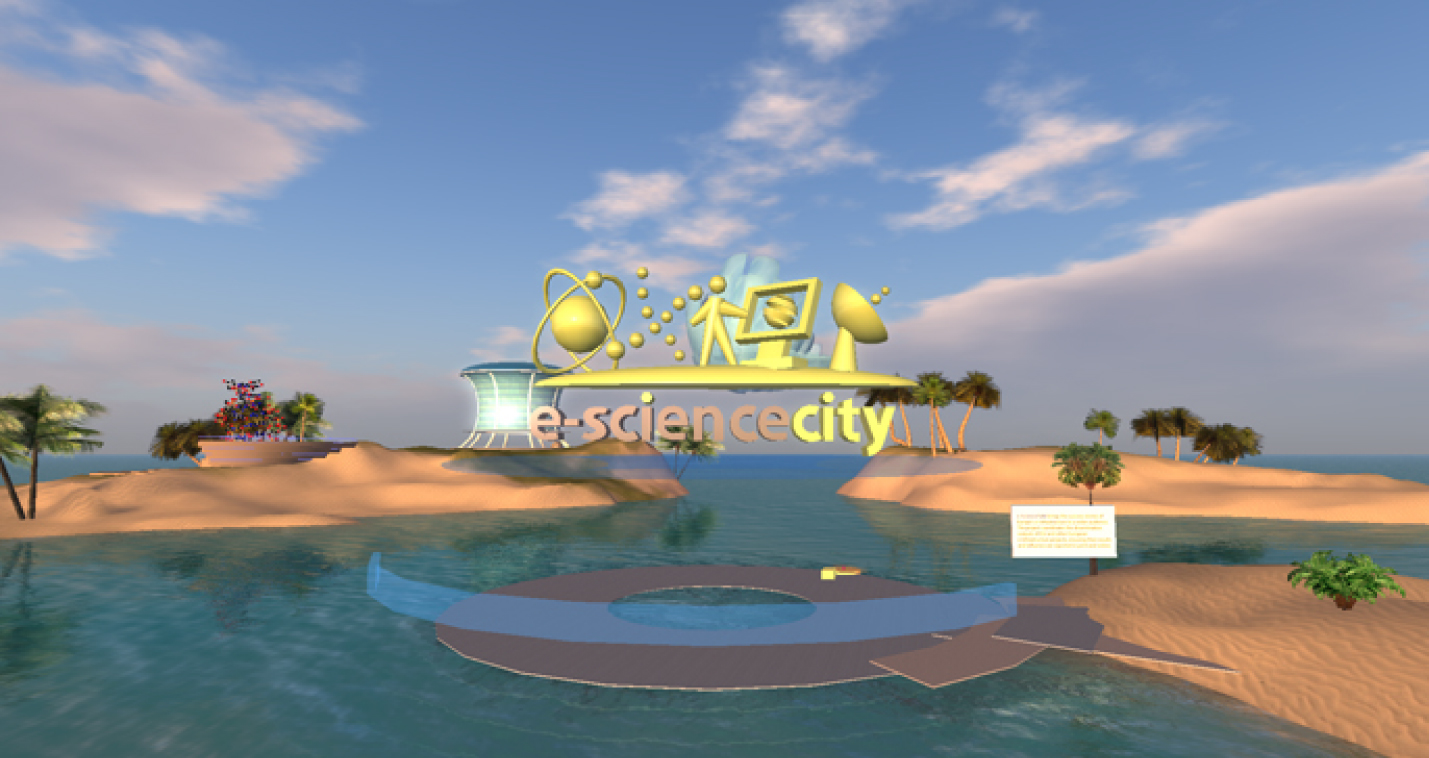 A selection of destination for a travel in science in New World Grid
videos available on YouTube www.youtube.com/user/NewWorldGrid
PY1 Review, 8 Nov 2011
15
WP2 Major achievements
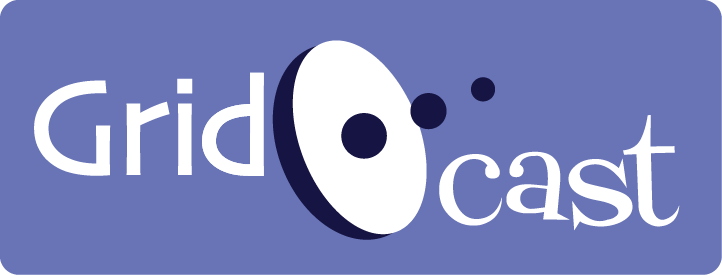 PY1 Review, 8 Nov 2011
16
[Speaker Notes: GridCasts]
Grid Cast
GridCasts are blogs from major grid computing conferences, taking readers behind the scenes of these events. e-ScienceTalk has held 11 GridCasts and4 "mini" GridCasts in total:

Citizen Cyberscience Summit: London, 2-3 September 2010
EGI Technical Forum 2010: Amsterdam, 14-17 September 2010
ICT2010: Brussels, 27 – 29 September 2010
eChallenges 2010: Warsaw, 27-29 October 2010
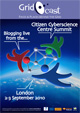 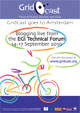 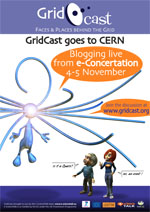 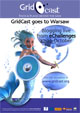 PY1 Review, 8 Nov 2011
17
[Speaker Notes: GridCasts]
Grid Cast
8th e-infrastructure concertation meeting: Brussels, 4-5 November 2010
Cloudscape-III: Brussels, 15-16 March 2011
ISGC2011: Taipei, 19-25 March 2011
EGI User Forum 2011: Vilnius, 11-14 April 2011
FET11: Budapest, 4-6 May 2011
Role of eInfrastructures in Climate Change: Trieste, 16-20 May 2011 
HealthGrid11: Bristol, 27-28 June 2011
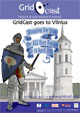 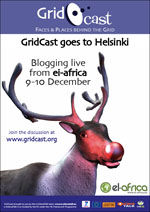 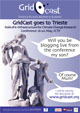 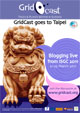 PY1 Review, 8 Nov 2011
18
[Speaker Notes: GridCasts]
Grid Cast
Mini GridCasts

DEISA-TeraGrid Summer School: 4-7 Oct 2010
Euro-Africa e-Infrastructures Conference: 9-10 Dec 2010
PRACE/LinkSCEEM Winter School: 24-27 January 2011
TeraGrid2011, Salt Lake City: 18-21 July 2011

In total this represents 192 posts and 66 webcasts. 

A video filmed by WP2 about a humanoid robot at FET’11 has been viewed more than 50,000 times (http://www.youtube.com/watch?v=1dpB1yHxkuA)
PY1 Review, 8 Nov 2011
19
[Speaker Notes: GridCasts]
WP2 Major achievements
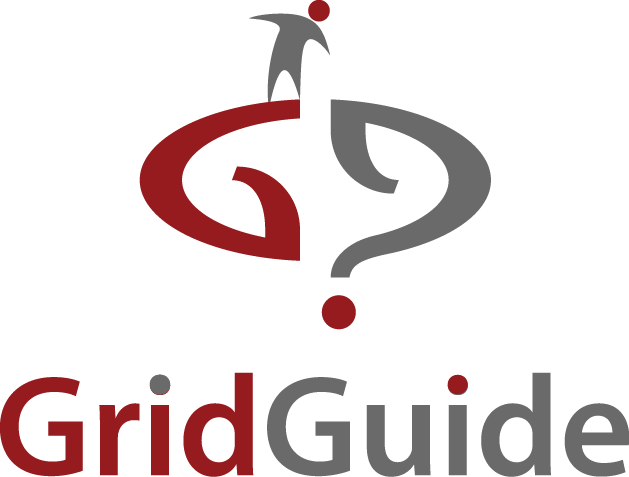 PY1 Review, 8 Nov 2011
20
[Speaker Notes: GridCasts]
Grid Guide
GridGuide shows the sites and sights of grid computing. Users can view a sample of the sites worldwide that use the grid, introducing the scientists, the science and their institutions. In total, 40 guides are currently available worldwide.
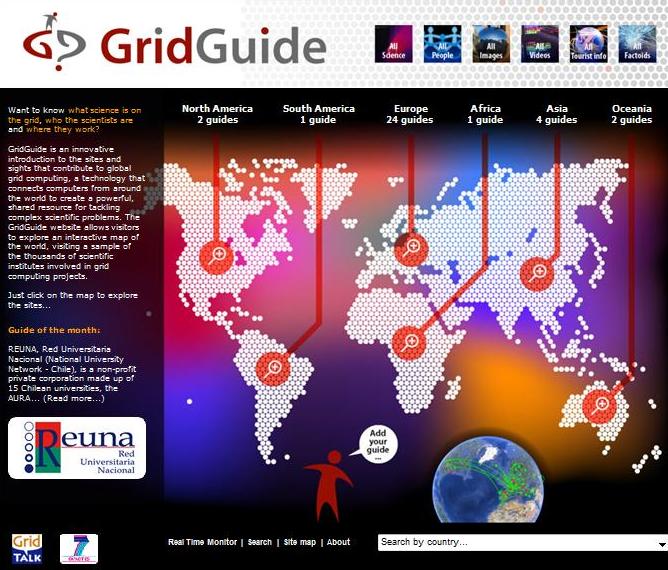 7 new guides (sites) have been added, with new content.

These 7 new guides are based on4 different continents: Oceania, Asia, South America, Europe.
PY1 Review, 8 Nov 2011
21
Grid Guide
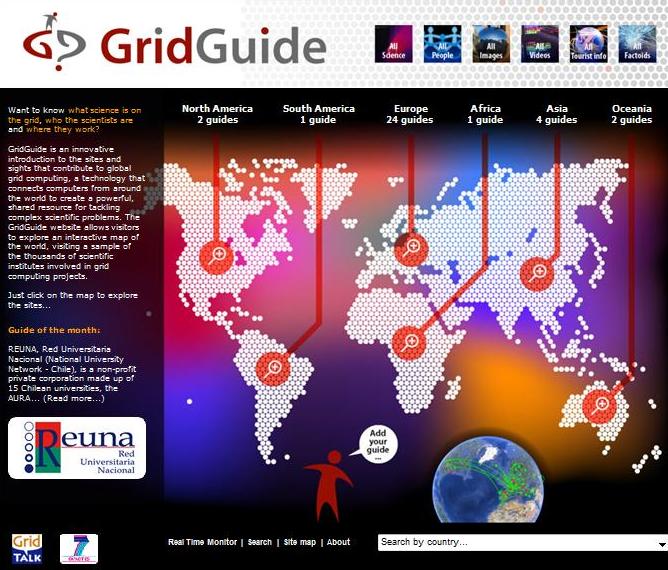 Users can listen to podcasts from grid sitesworldwide, read about the ongoing work andwatch interviews with researchers. 

There are currently 38 sites on the GridGuide,including 28 EU sites and 11 non-EU in the USand the Asia-Pacific region.

Of these, 34 are also currently included in theReal Time Monitor.
PY1 Review, 8 Nov 2011
22
WP2 Major achievements
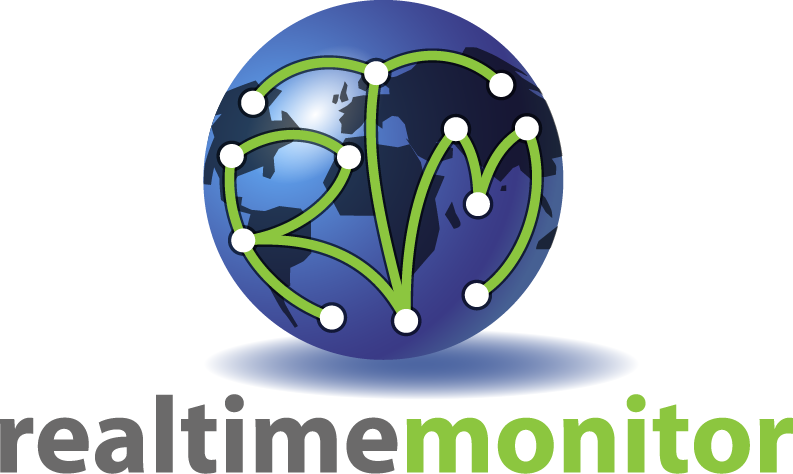 PY1 Review, 8 Nov 2011
23
[Speaker Notes: GridCasts]
Real Time Monitor
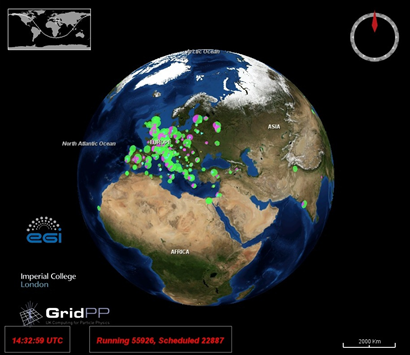 Visualisation of activity on the gridcomputing infrastructure, using theNASA World Wind virtual globe,which is based on OpenGL and Java. 

The RTM overlays the movement ofsite activity and job transfers onto the3D globe. 

In PY1, 64 countries are included in theRTM and the team has visited 16 eventswhere the RTM has been demonstrated.
PY1 Review, 8 Nov 2011
24
Real Time Monitor
Website:  easier to navigate, improved design.
User support: Contact with users has been improved, and the RTM is noweasier to use by non-experts.
Functionality: Application calls up the computer’s default browser and redirectthe user to the GridGuide - over 30 sites have a GridGuide entry.
New users: Jobs from the LHC experiments, including ATLAS, represent more than 90% of the traffic on the grid. 
ATLAS moved to PANDA from the WMS/L&B combinations service providedby gLite. The RTM team was unable to get access to the PANDA system toquery it directly and so needed to go via the CERN dashboard, which monitorsand publishes data from all the LHC experiments. 
The RTM has been extended to give increased integration with the CERNdashboard. PANDA and “normal” jobs are displayed on separate animationlayers of the RTM and can be turned on and off easily by the user.
PY1 Review, 8 Nov 2011
25
WP2 Issues
Adding non-Cyrillic languages to the websites– resolved through updates to the CMS
Travel costs to events – to be addressed in Y2
Slow addition of GridGuide sites during the year– changes to the GridGuide considered

Digital Scientist branded materials not used
PY1 Review, 8 Nov 2011
26
WP2 Summary
Project website launched and branding rolled out to templates eg posters, briefings…
GridCafé website updated
New e-ScienceCity site and Cloud Lounge sites prepared
3D pilot of the e-ScienceCity available in NewWorldGrid
GridCasts at 11 events, and 4 mini GridCasts
Total of 192 posts and 66 webcasts – one video viewed 50,000 times
38 sites on the GridGuide, including 28 EU sites and 11 non-EU in theUS and the Asia-Pacific region (34 in the RTM)
7 new sites added to the GridGuide in 4 continents
RTM upgraded to show PANDA jobs and webstart version available
PY1 Review, 8 Nov 2011
27
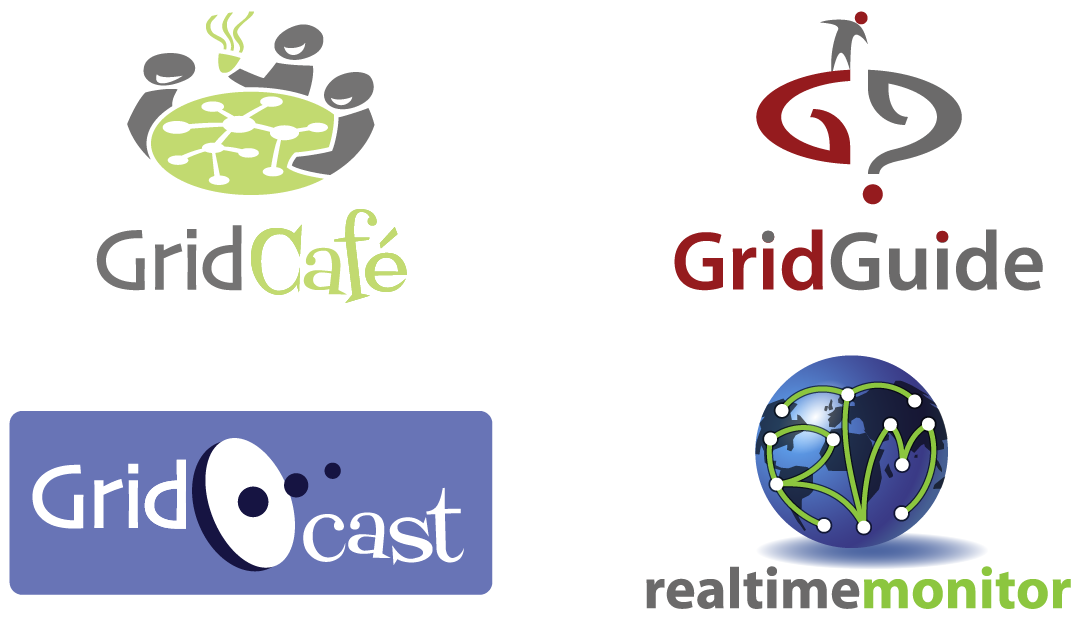 PY1 Review, 8 Nov 2011
28